30-6
These materials are by the Kongki Ka Project and are made available to you under the terms of the Creative Commons Attribution ShareAlike license 4.0.
You have permission to share and redistribute these materials in any format and to make reasonable revisions and adaptations of this translation, provided that:
You include the above licence and source information.
If you redistribute these materials or create derivatives, you must distribute your contributions under the same license as the original.
 
The Holy Bible, Berean Standard Bible, BSB is produced in cooperation with Bible Hub, Discovery Bible, OpenBible.com, and the Berean Bible Translation Committee. This text of God's Word has been dedicated to the public domain.
 
Tibetan text is from the The Holy Bible in Modern Literary Tibetan, New Tibetan Bible translation.
This translation is made available under the terms of the Creative Commons Attribution-NonCommercial-NoDerivatives 4.0 International license.
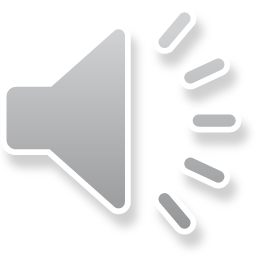 [Speaker Notes: Checked Kham
30 Jesus’ Birth
1. John the Baptist’s birth foretold - Luke 1:5-25 (Left Top)
2. The Birth of Jesus Foretold - Luke 1:26 – 38 (Right Top)
3. Mary visits Elizabeth - Luke 1:39-56 (Center Top)
4. Birth of John - Luke 1:57-80 (Right Bottom)
5. Joseph’s Dream - Matthew 1:18-25 (Center Bottom)
6. The Trip to Bethlehem - Luke 2:1-5 (Left Bottom)
7. Birth of Jesus - Luke 2:6–7 (Center)
8. The Shepherds and the Angels - Luke 2:8–20 (Right Center)]
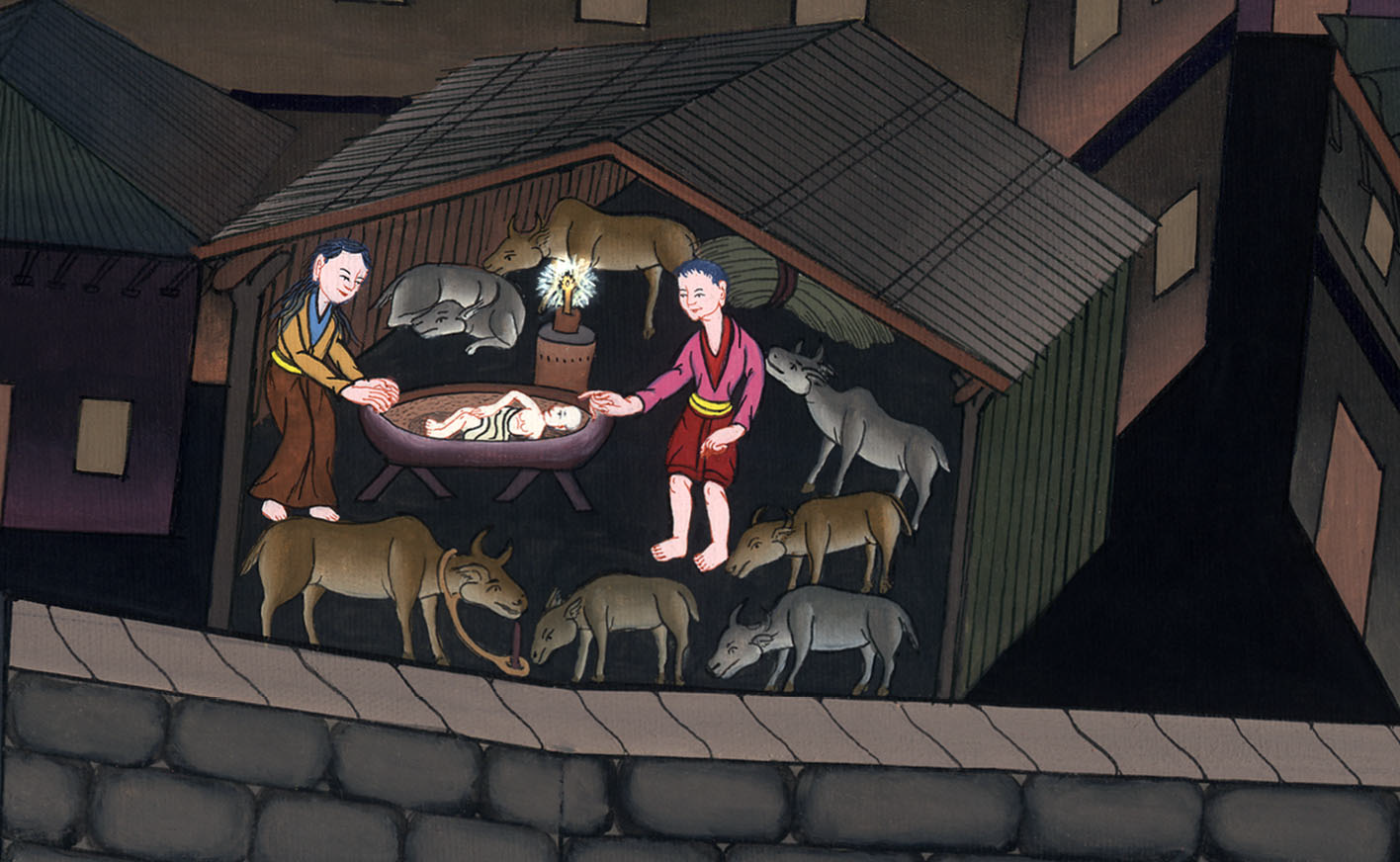 ལོ་ཀུ 2
སྐྱབས་མགོན་ཡེ་ཤུ་སྐུ་འཁྲུངས༌པ།
6. Birth of Jesus - Luke 2:1–7 (Center)
ལོ་ཀུ 2
སྐྱབས་མགོན་ཡེ་ཤུ་སྐུ་འཁྲུངས༌པ།
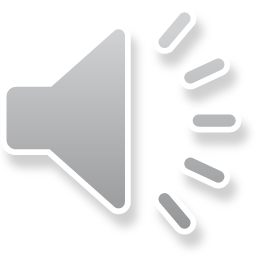 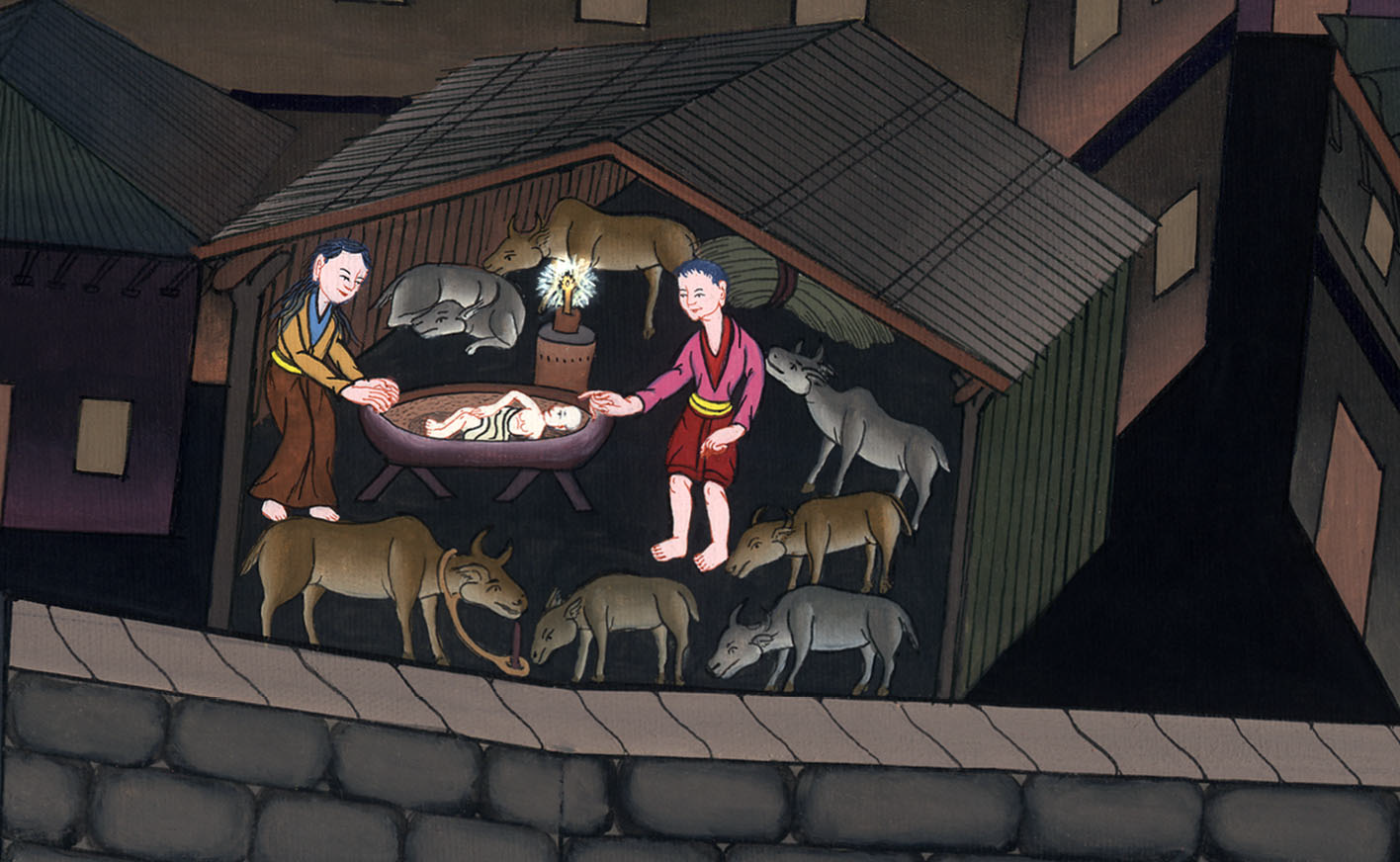 ལོ་ཀུ 2
སྐྱབས་མགོན་ཡེ་ཤུ་སྐུ་འཁྲུངས༌པ།
This work is licensed under a Creative Commons Attribution-ShareAlike 4.0 International License
1Now in those days a decree went out from Caesar Augustus that a census should be taken of the whole empire.
1དུས༌དེར། སེ་བཟིར་རྒྱལ་རབས་ཀྱི་རྒྱལ་པོ་ཨུ་རྒ་ཟི་ཏུ་ཡིས་རོ་མཱ་གོང་མ་རྒྱལ་ཁབ་ཀྱི་འབངས་མི་ཐམས་ཅད་ཀྱིས་མིང་ཐོ་འགོད་དགོས་པའི་བཀའ་གནང༌ཞིང༌།
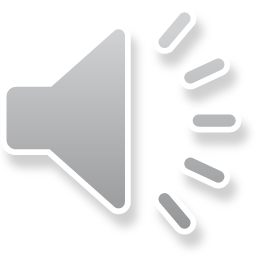 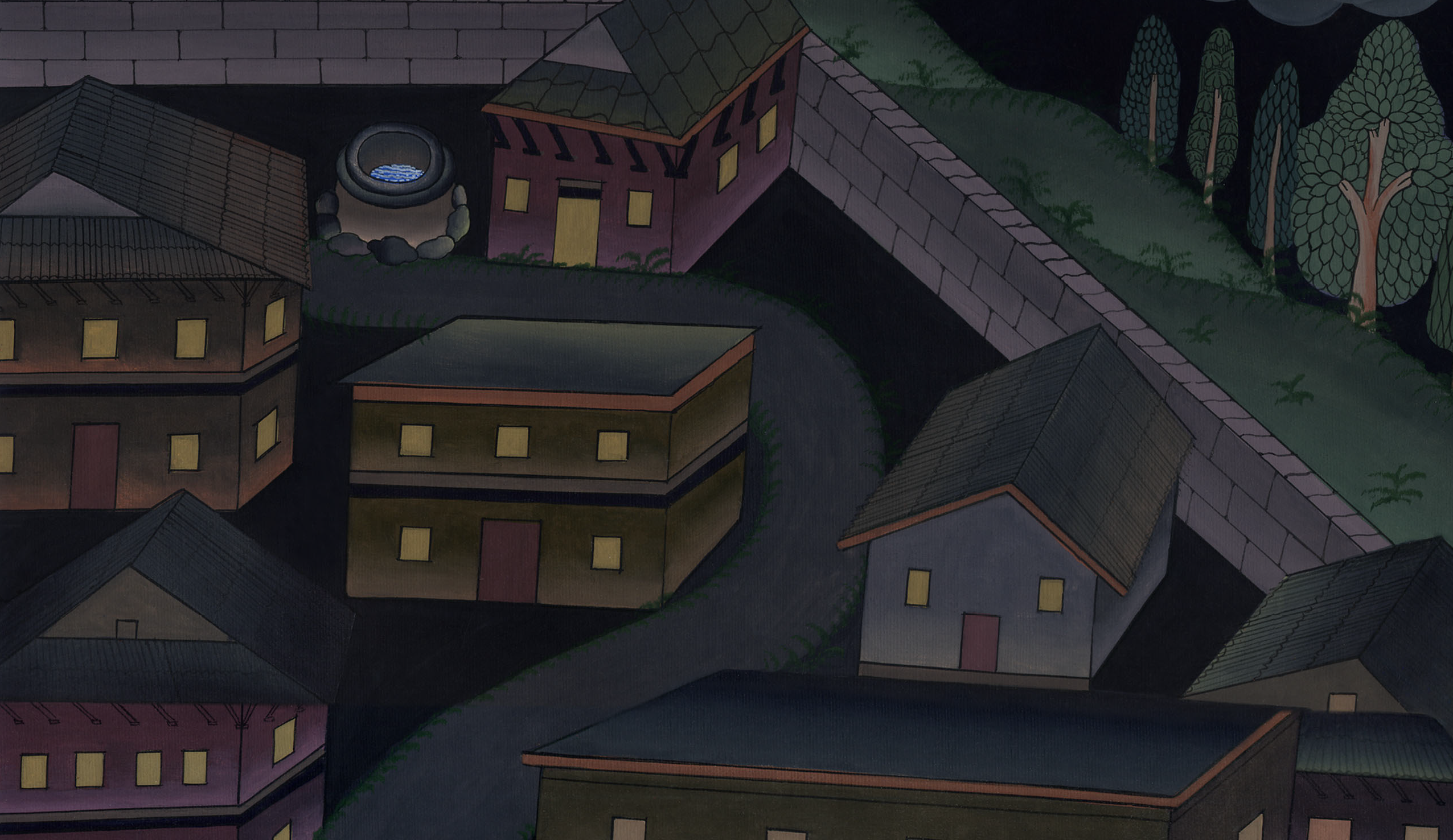 ལོ་ཀུ 2:1
3And everyone went to his own town to register.
4So Joseph also went up from Nazareth in Galilee to Judea, to the city of David called Bethlehem, since he was from the house and line of David.
3མི་ཐམས་ཅད་རང་གི་མིང་ཐོ་འགོད་པའི་ཕྱིར་རང་རང་གི་ཕ་ཡུལ་དུ་ལོག་པའོ།། 4ཡོ་སེབ་ནི་དཱ་བིད་ཀྱི་རིགས་རྒྱུད་དང་ཁྱིམ་རྒྱུད་ཀྱི་མི་ཡིན་པས་ག་ལིལ་ཡུལ་གྱི་ནཱ་ཙ་རེལ་གྲོང་རྡལ༌ནས། ཡར་ཡ་ཧུ་དཱའི་ཡུལ་དུ་ཆས་ཏེ་དཱ་བིད་ཀྱི་གྲོང་རྡལ་པེད་ལེ་ཧེམ་དུ།
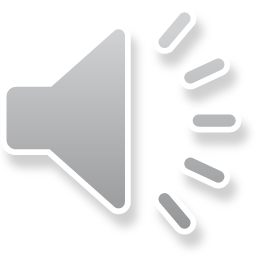 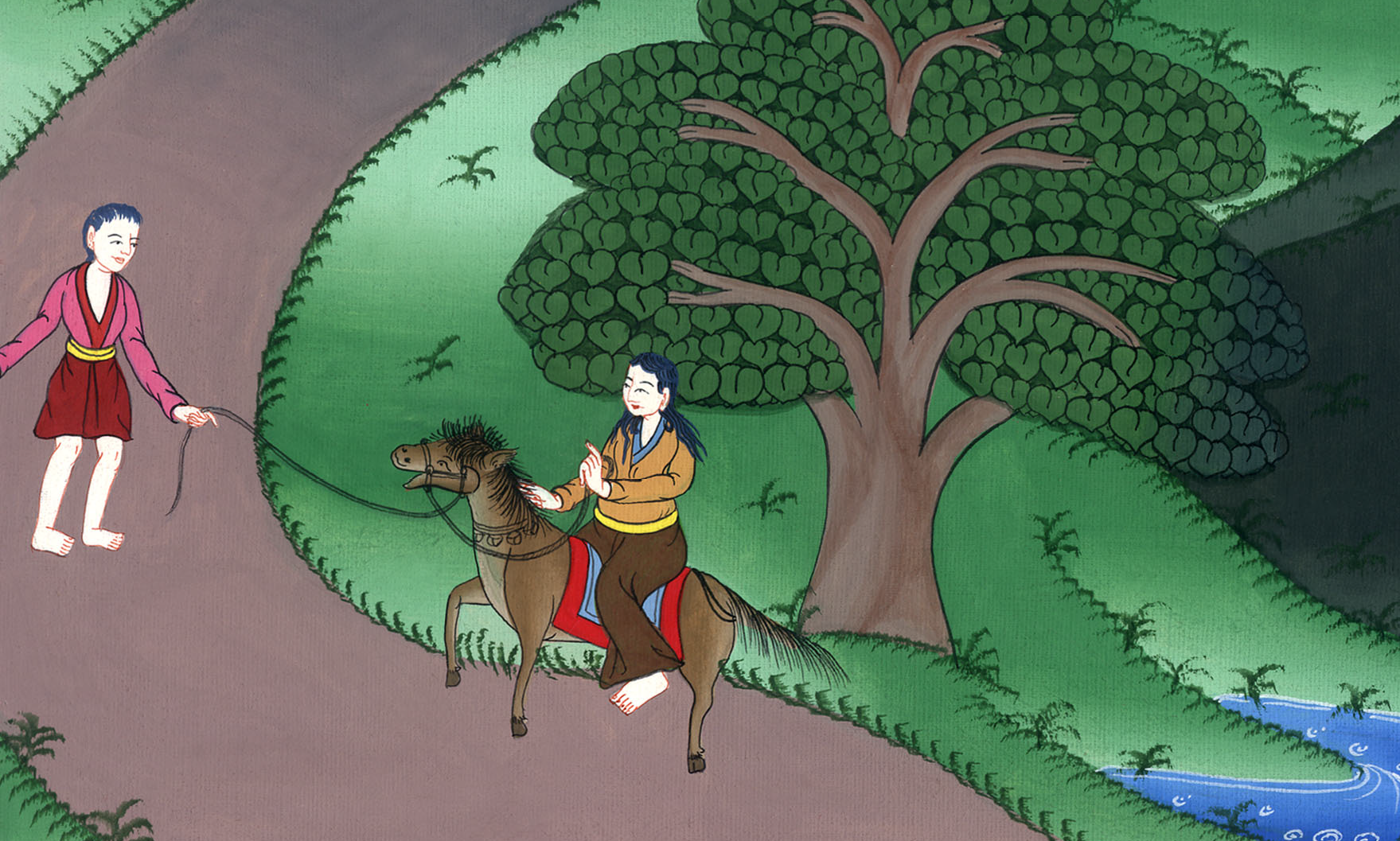 ལོ་ཀུ 2:3,4
5He went there to register with Mary, who was pledged to him in marriage and was expecting a child.
5ཁོ་དང་གཉེན་རྟགས་བརྒྱབ་ཡོད་ཅིང་མངལ་དང་ལྡན་པ་མིར་ཡམ་གཉིས་མིང་འགོད་དུ་སོང༌།
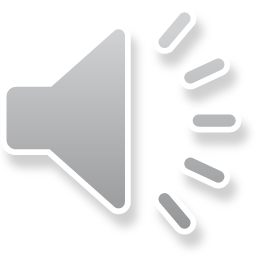 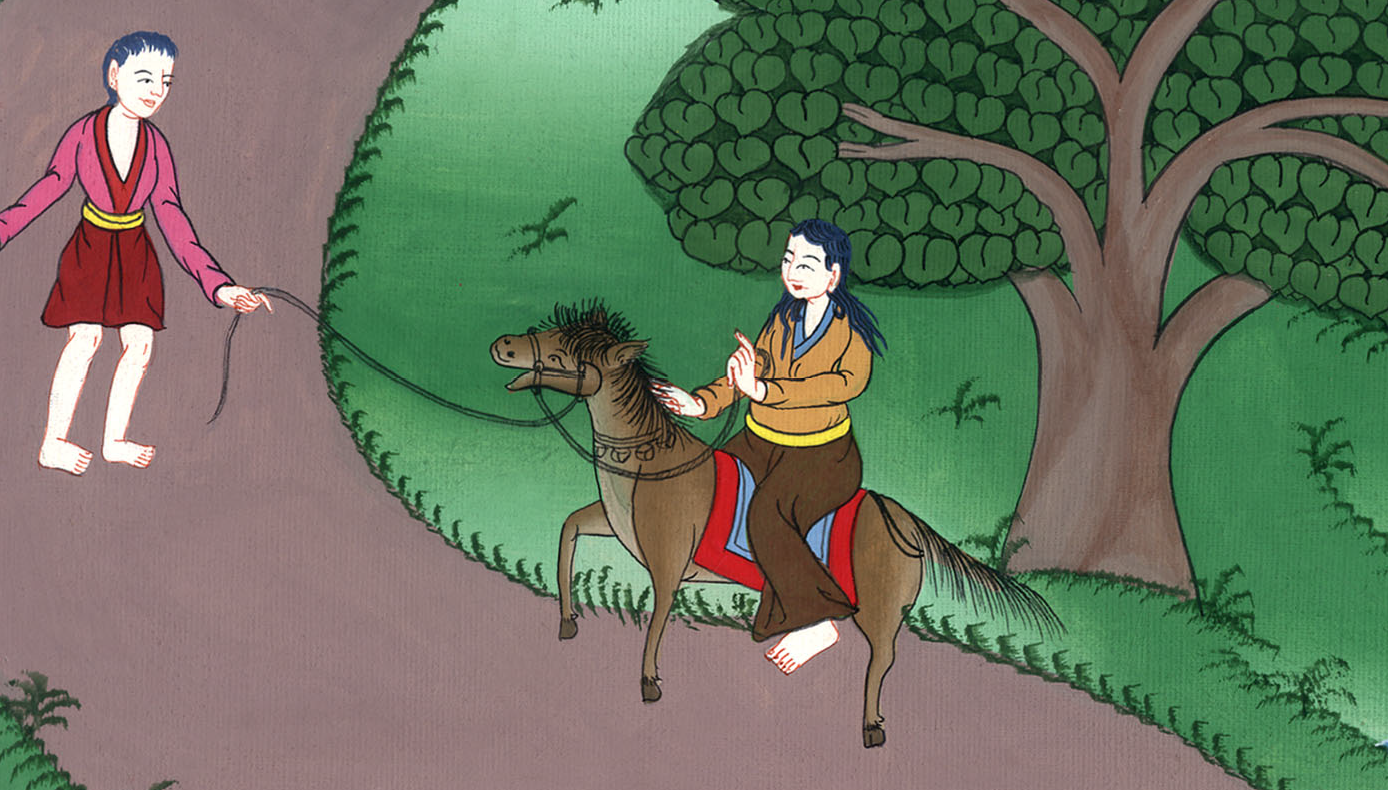 ལོ་ཀུ 2:5
6While they were there, the time came for her Child to be born.
6ཁོ་གཉིས་གནས་དེར་སྡོད་སྐབས་ཕྲུ་གུ་བཙའ་བའི་དུས་ཐོན༌ཏེ།
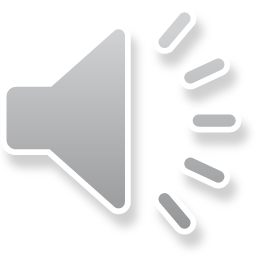 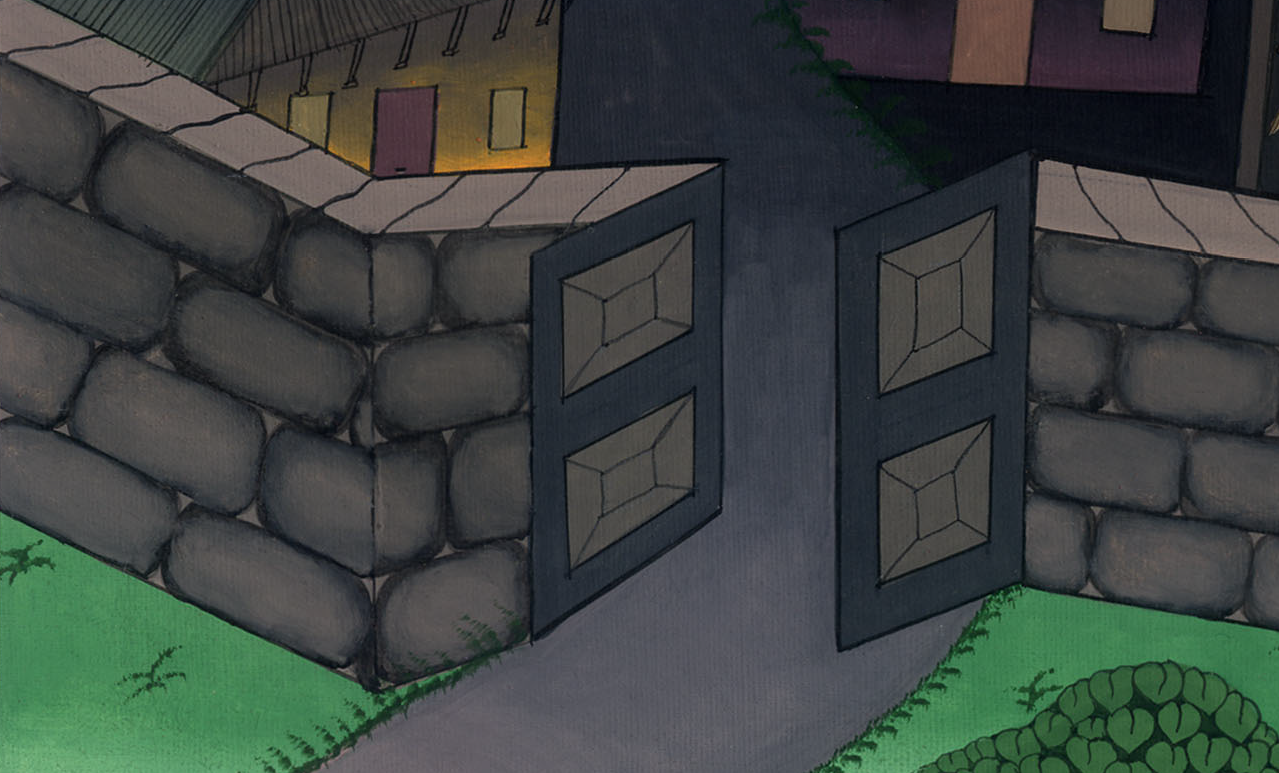 ལོ་ཀུ 2:6
7And she gave birth to her firstborn, a Son. She wrapped Him in swaddling cloths and laid Him in a manger, because there was no room for them in the inn.
7བུ་སྐྱེས་འགོ་བཙས་ཤིང་མགྲོན་ཁང་དུ་སྡོད་ས་མེད་པས་ཕྲུ་གུ་རས་ཀྱིས་བཏུམས་ནས་ཁ་རའི་ནང་དུ་བཞག༌གོ།
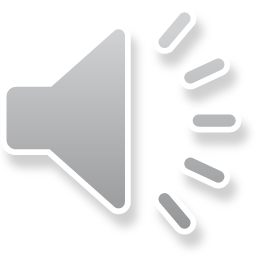 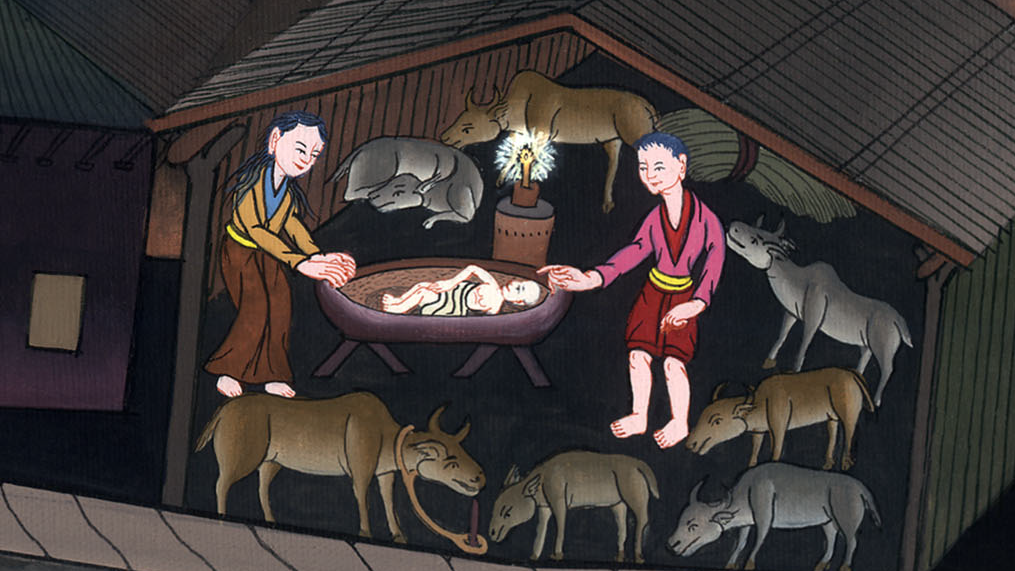 ལོ་ཀུ 2:7
8And there were shepherds residing in the fields nearby, keeping watch over their flocks by night.
8ཡུལ་དེའི་མཐའ་སྐོར་ནས་ལུག་རྫི་འགའ་ཞིག་ཐང་རྒོད་དུ་བསྡད་དེ། མཚན་མོར་རེས་བསྐོར་ནས་རང་གི་ལུག་ཁྱུ་སྲུང་བཞིན་ཡོད་ལ།
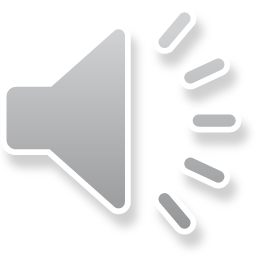 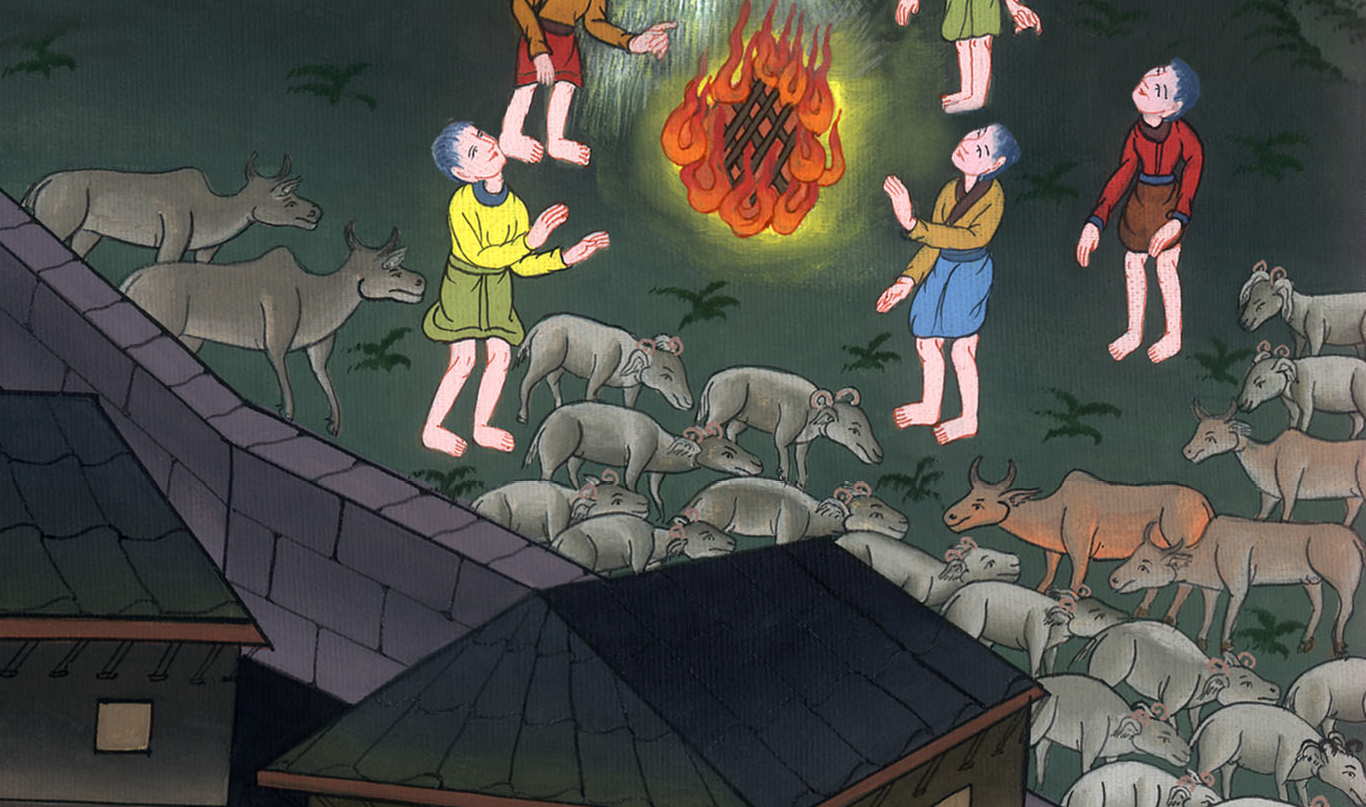 ལོ་ཀུ 2:8
9Just then an angel of the Lord stood before them, and the glory of the Lord shone around them, and they were terrified.
9གཙོ་བོའི་ཕོ་ཉ་ཞིག་གློ་བུར་དུ་ལུག་རྫི་རྣམས་ཀྱི་གམ་དུ་ཕེབས༌ཤིང༌། གཙོ་བོའི་གཟི་བརྗིད་ཀྱི་འོད་སྣང་ཡང་ཁོ་ཚོའི་ཕྱོགས་བཞིར་ཁྱབ་པས་ཁོ་རྣམས་ཤིན་ཏུ་འཇིགས་སོ།།
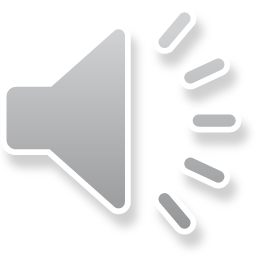 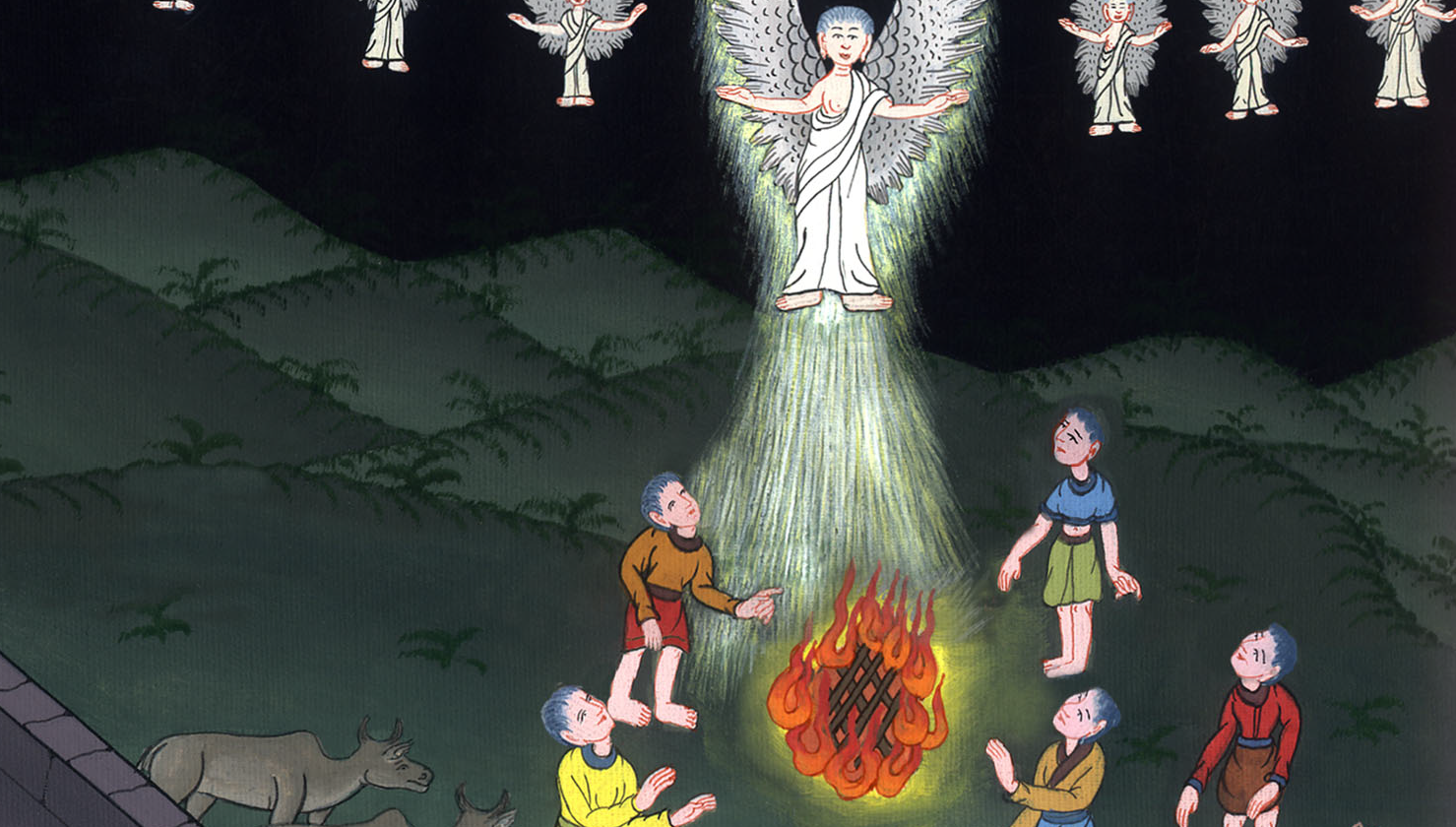 ལོ་ཀུ 2:9
10But the angel said to them, “Do not be afraid! For behold, I bring you good news of great joy that will be for all the people: 11Today in the city of David a Savior has been born to you. He is Christ the Lord!
10ཕོ་ཉས་དེ་རྣམས་ལ་འདི་སྐད༌དུ། མ་འཇིགས༌ཤིག ངས་ཁྱོད་ཅག་ལ་ཤིན་ཏུ་དགའ་འོས་པའི་འཕྲིན་བཟང་མི་ཐམས་ཅད་དང་འབྲེལ་བ་ཞིག་འཆད༌དེ། 11དེ་རིང་དཱ་བིད་ཀྱི་གྲོང་རྡལ་ནས་ཁྱོད་ཅག་གི་ཆེད་དུ་སྐྱབས་མགོན་ཞིག་འཁྲུངས༌ཤིང༌། ཁོང་ནི་གཙོ་བོ་མཱ་ཤི་ཀ་ཡིན།
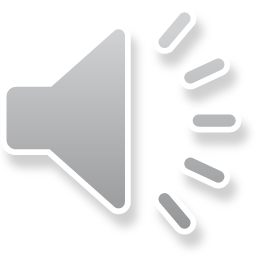 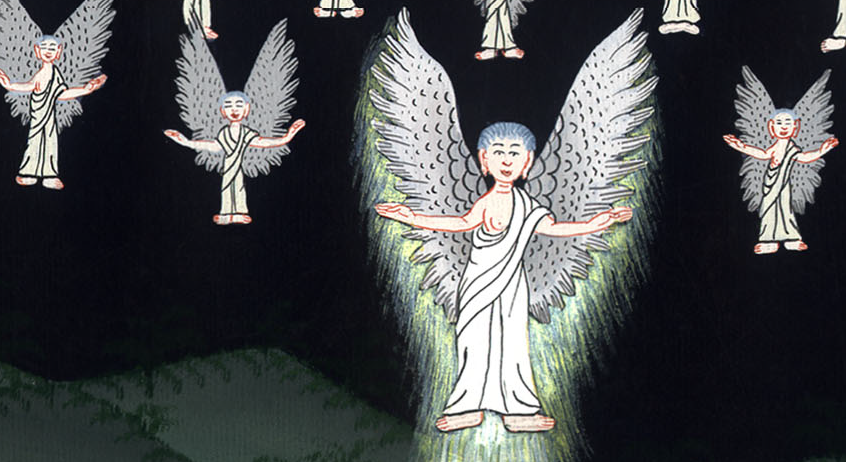 ལོ་ཀུ 2:10,11
12And this will be a sign to you: You will find a baby wrapped in swaddling cloths and lying in a manger.”
12ཡང་ཁྱོད་ཅག་གིས་རས་ཀྱིས་བཏུམས་ནས་ཁ་རའི་ནང་དུ་བསྙལ་བའི་ཕྲུ་གུ་ཞིག་མཐོང་ངེས་པ་དེ་ནི་ཁྱོད་ཅག་ལ་གནང་བའི་རྟགས་ཡིན་ཞེས་སྨྲས་པ༌དང༌།
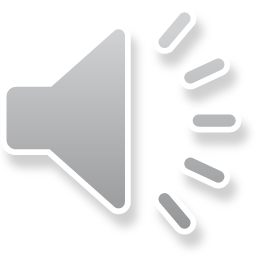 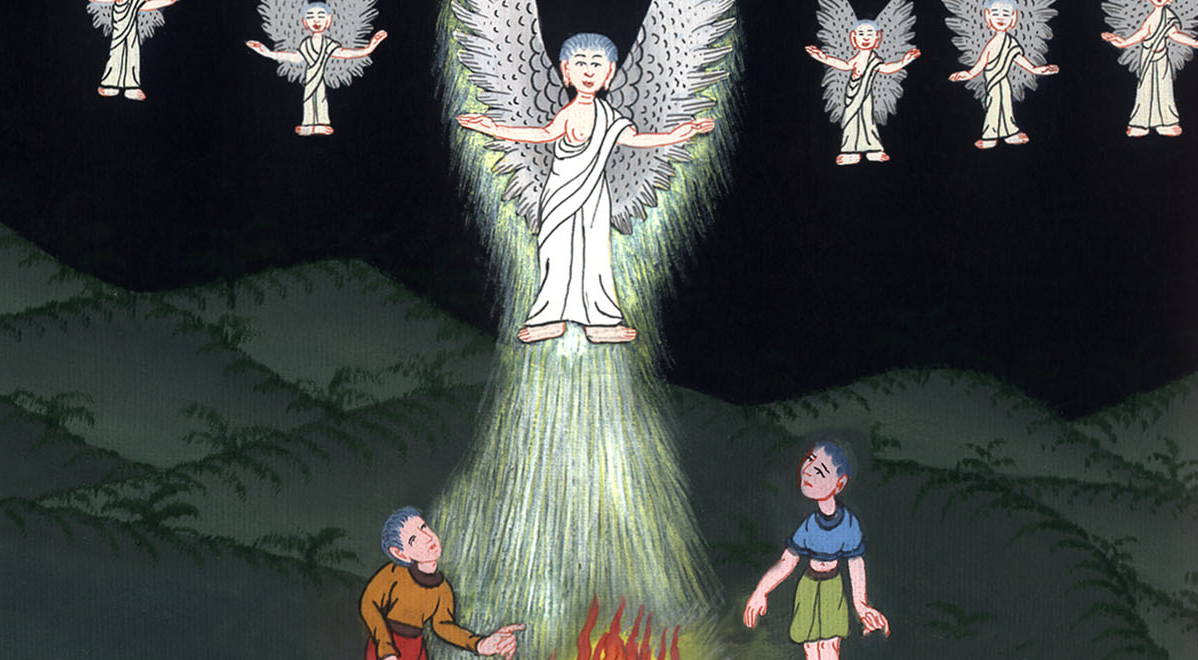 ལོ་ཀུ 2:12
13And suddenly there appeared with the angel a great multitude of the heavenly host, praising God and saying:
14“Glory to God in the highest,
and on earth peace to men
on whom His favor rests!”
13གློ་བུར༌དུ། ནམ་མཁའི་ཞིང་ཁམས་ནས་ཕོ་ཉའི་དཔུང་ཚོགས་ལས་ཤིན་ཏུ་མང་པོ་གནས་དེར་སླེབས་ཤིང༌། ཕོ་ཉ་དེ་དང་ལྷན་ཅིག་གིས་དཀོན་མཆོག་ལ་བསྟོད་བསྔགས་བྱེད་བཞིན་འདི་སྐད༌དུ།
14བླ་མེད་གནས་སུ་དཀོན་མཆོག་ཉིད་ལ་བསྟོད་པ་འབུལ་བ༌དང༌།།
ས་གཞིར་ཁོང་ཉིད་དགྱེས་པའི་མི་ལ་ཞི་བདེ་འཐོབ་པར་ཤོག །   ཅེས་བསྔགས༌སོ།།
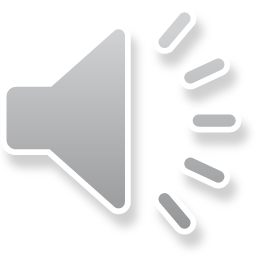 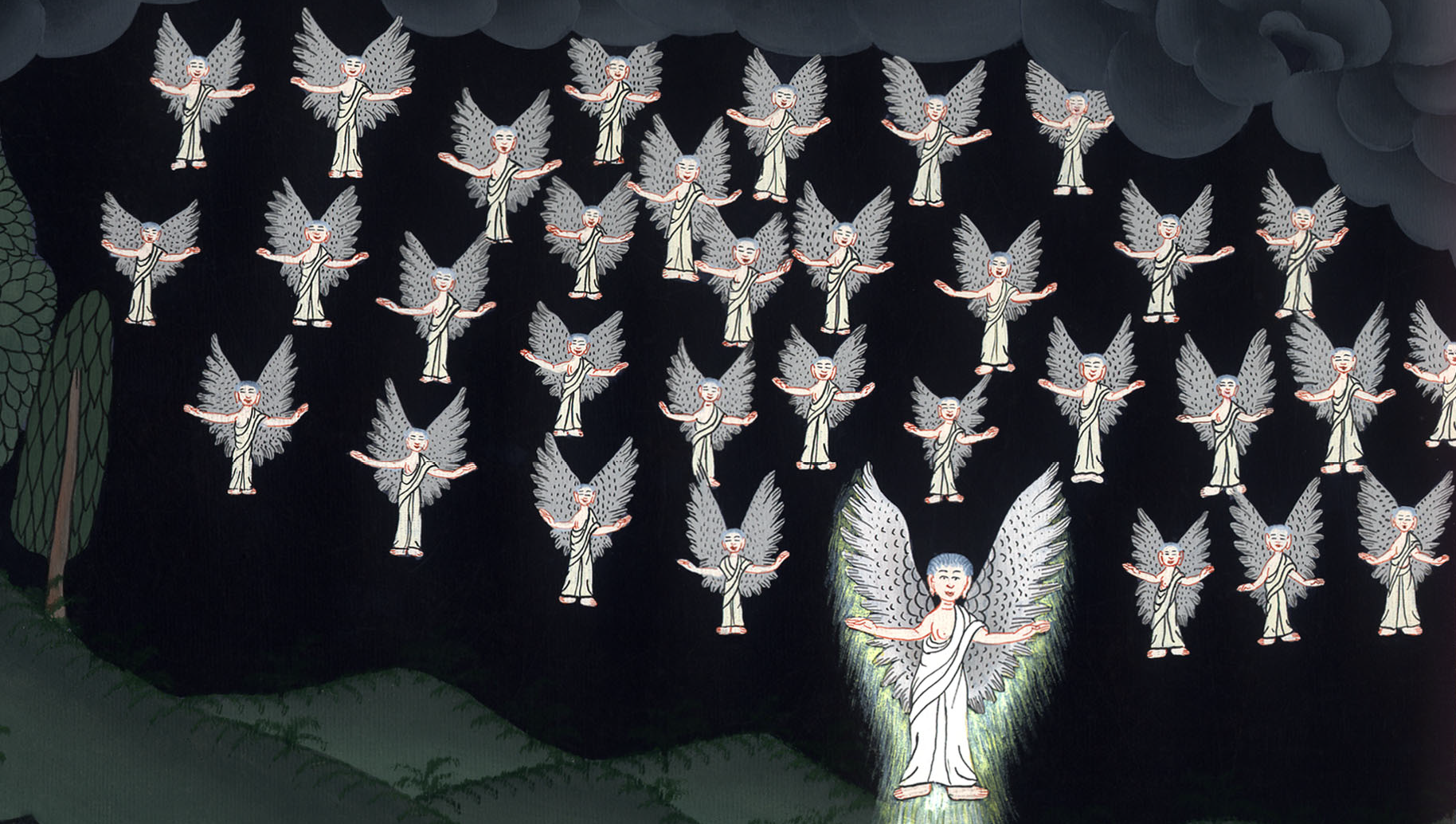 ལོ་ཀུ 2:13,14
15When the angels had left them and gone into heaven, the shepherds said to one another, “Let us go to Bethlehem and see this thing that has happened, which the Lord has made known to us.”
15ཕོ་ཉ་རྣམས་ལུག་རྫི་དག་གི་མདུན་ནས་ཕྱིར་ནམ་མཁའི་ཞིང་ཁམས་སུ་ཕེབས་པ༌ན། ལུག་རྫི་རྣམས་ཕན་ཚུན་ལ་ན༌རེ། ངེད་ཅག་པེད་ལེ་ཧེམ་གྲོང་རྡལ་དུ་གཙོ་བོས་བདག་ཅག་ལ་གསུངས་པ་དེར་བལྟ་རུ་འགྲོའོ་ཞེས་སྨྲས༌ཏེ།
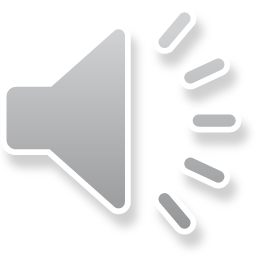 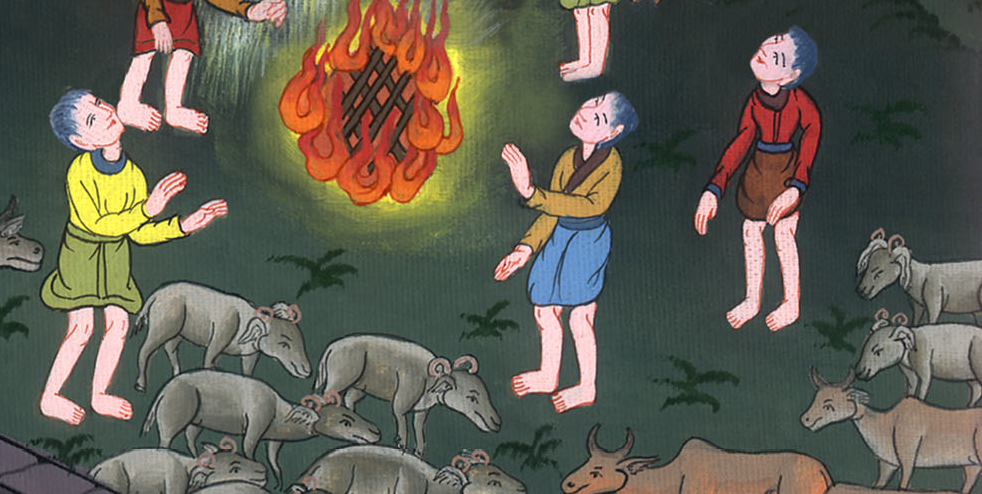 ལོ་ཀུ 2:15
16So they hurried off and found Mary and Joseph and the Baby, who was lying in the manger.
16མྱུར་བ་མྱུར་དུ་སོང་ཞིང་བཙལ་ཏེ་མིར་ཡམ་དང་ཡོ་སེབ་གཉིས༌དང༌། ཁ་རའི་ནང་དུ་བསྙལ་ཡོད་པའི་ཕྲུ་གུ་བཅས་རྙེད་དོ།།
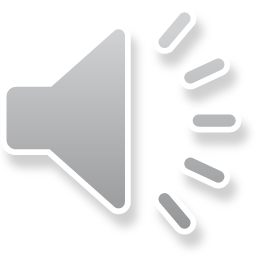 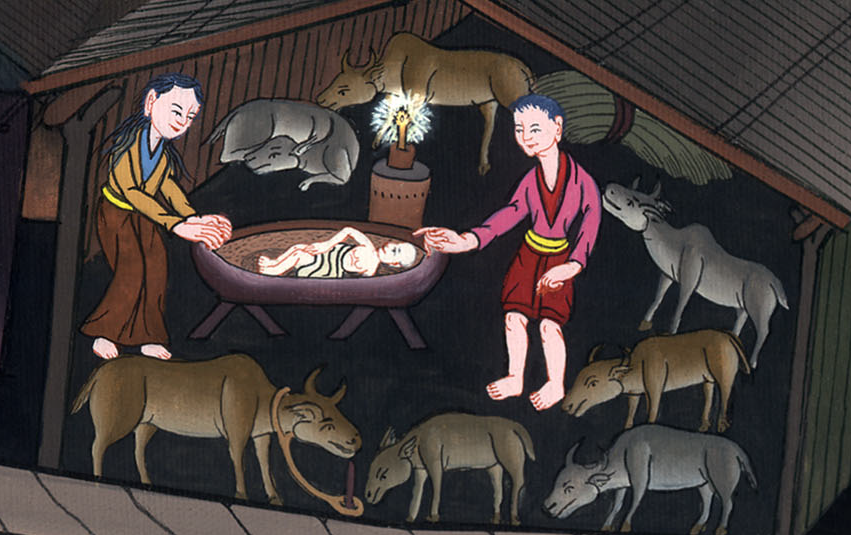 ལོ་ཀུ 2:16
17After they had seen the Child, they spread the message they had received about Him. 18And all who heard it were amazed at what the shepherds said to them.
17ཁོ་རྣམས་ཀྱིས་དོན་དེ་མཐོང་ནས་ཕྲུ་གུ་དེའི་སྐོར་ལ་གསུངས་པའི་གཏམ་དེ་རྒྱས་པར་བསྒྲགས༌ཤིང༌། 18གཏམ་ཐོས་མཁན་ཐམས་ཅད་ལུག་རྫི་རྣམས་ཀྱིས་སྨྲས་པའི་གཏམ་ལ་ངོ་མཚར་བར་གྱུར་ཏོ།།
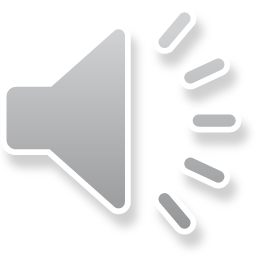 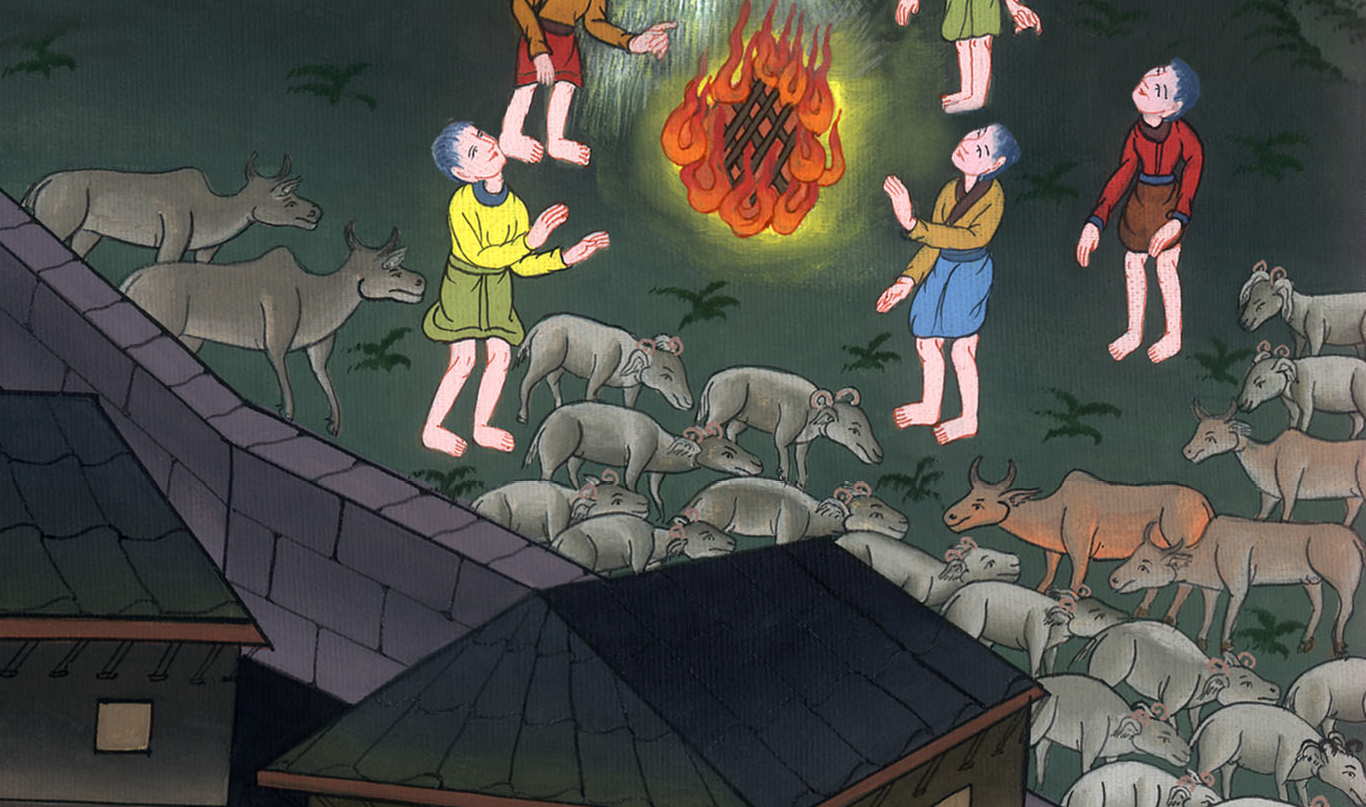 ལོ་ཀུ 2:7
ལོ་ཀུ 2:17,18
19But Mary treasured up all these things and pondered them in her heart.
19འོན་ཀྱང་མིར་ཡམ་གྱིས་དོན་དེ་ཐམས་ཅད་སེམས་སུ་བཟུང་ཞིང་བསམ་བློ་མང་ཙམ་བཏང༌།
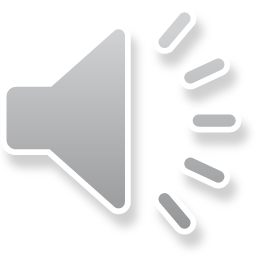 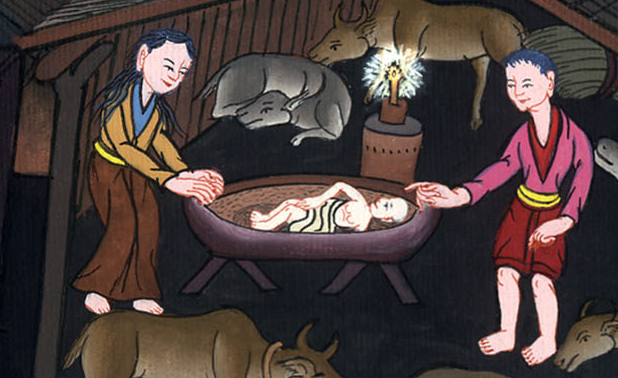 ལོ་ཀུ 2:19
20The shepherds returned, glorifying and praising God for all they had heard and seen, which was just as the angel had told them.
20ལུག་རྫི་རྣམས་ཕྱིར་ལོག་ཅིང་རང་ལ་ཇི་ལྟར་གསུངས་པ་བཞིན་ཐོས་པ་དང་མཐོང་བའི་དོན་ཐམས་ཅད་ཀྱི་ཆེད་དུ་དཀོན་མཆོག་ལ་བསྟོད་བསྔགས་བརྗོད༌དོ།།
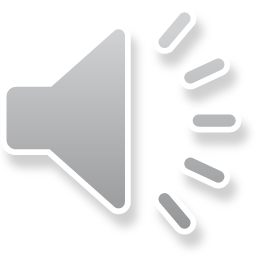 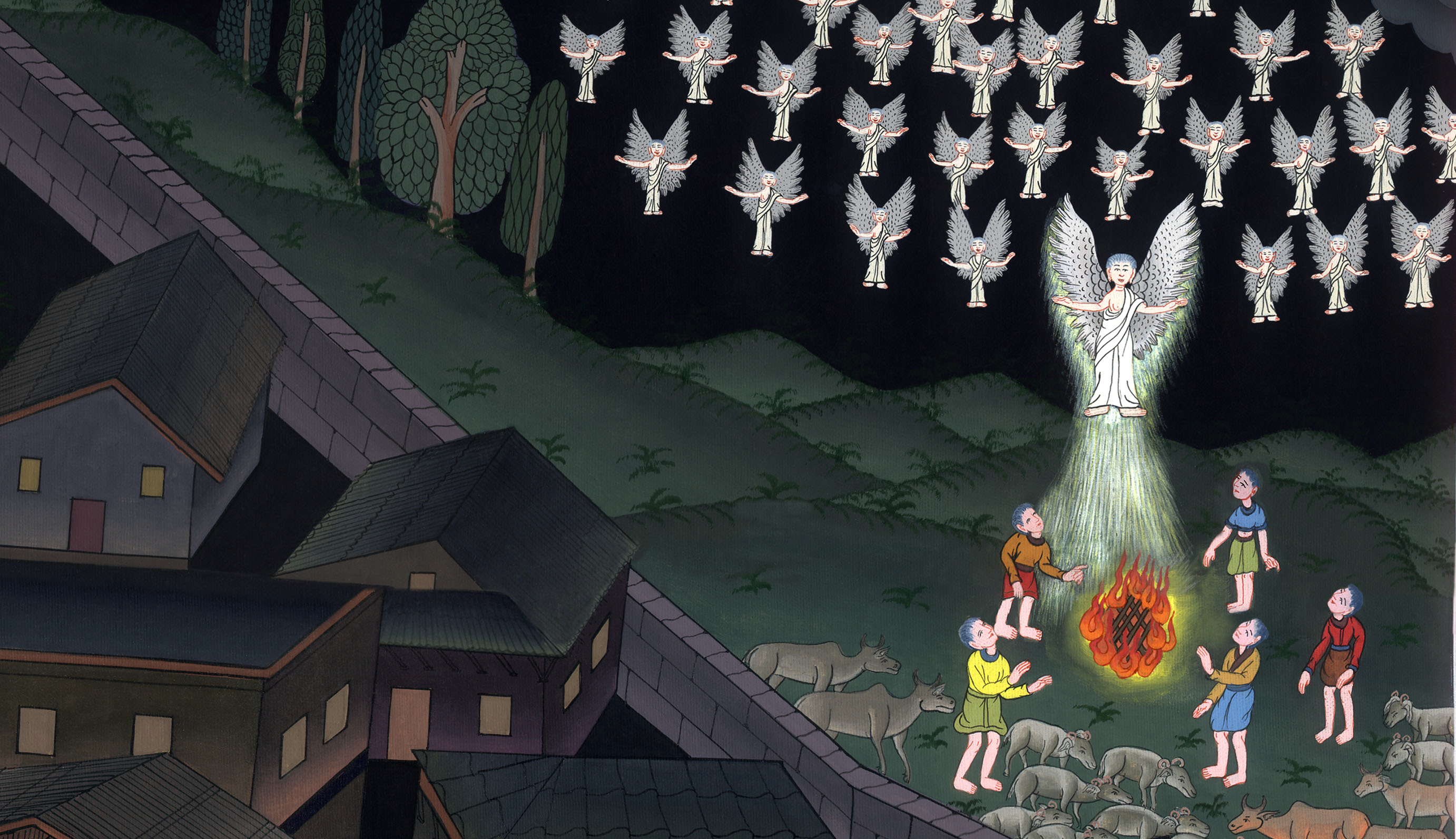 ལོ་ཀུ 2:20